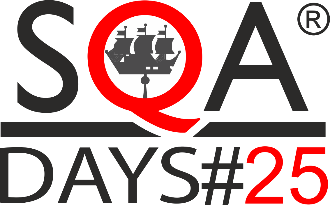 Software quality assurance days
25 Международная конференция 
по вопросам качества ПО
sqadays.com
Сергей Хренов
PVS-Studio, Тула, Россия
Специфика разработки и тестирования статического анализатора
Санкт-Петербург. 31 мая–1 июня 2019
О статическом анализе, 
сложностях разработки и 
обеспечении качества
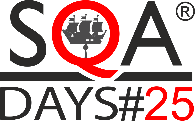 Название темы. Может быть длинное, даже не одна строка, а две или три
Статический анализ…
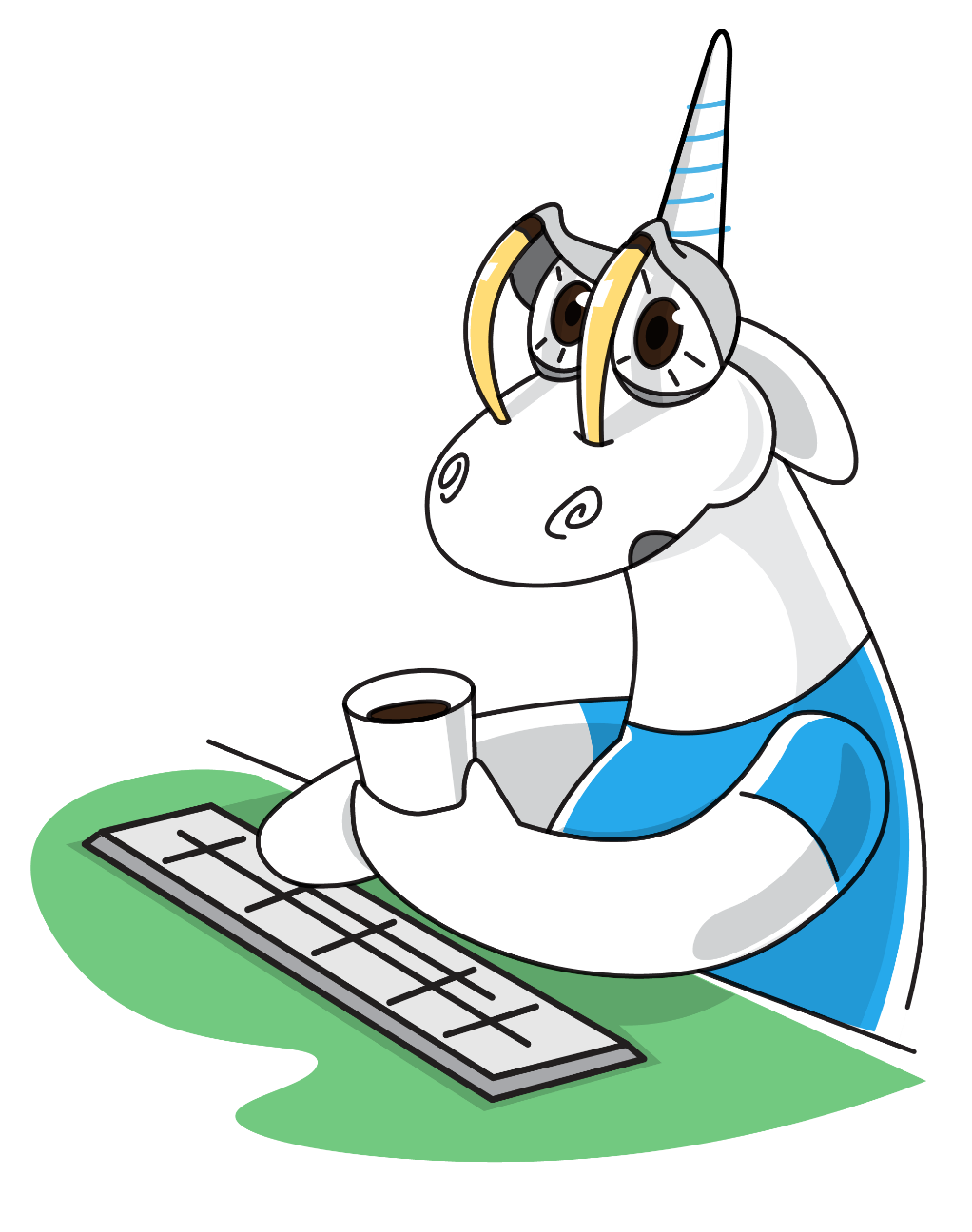 Не заменяет, но дополняет обзоры кода
Поиск ошибок в коде без его выполнения
Позволяет контролировать качество кода в больших проектах
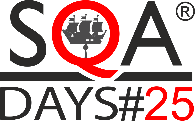 Типовая ошибка (проект Mono)
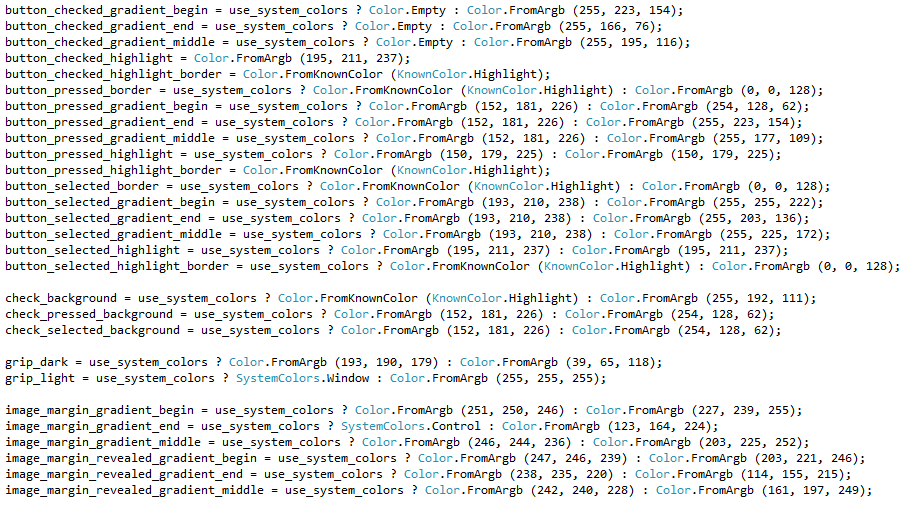 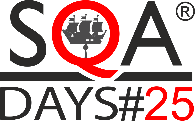 Типовая ошибка (проект Mono)
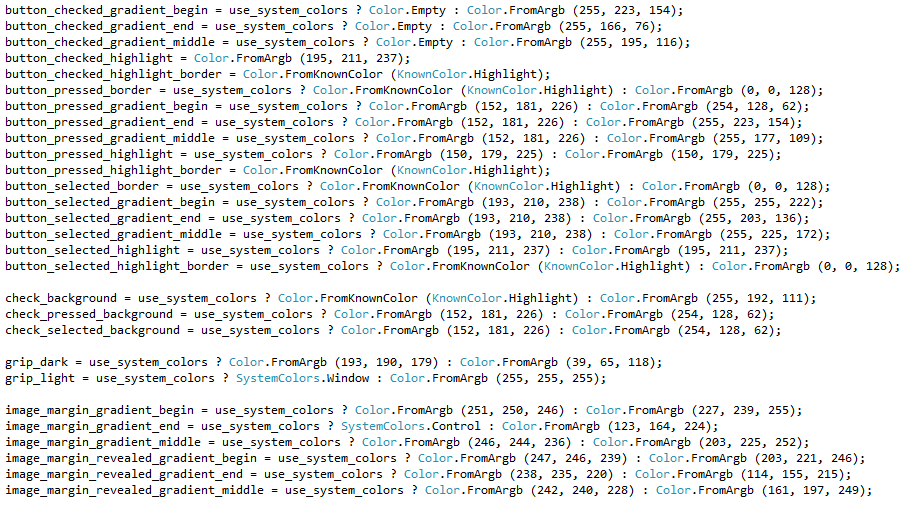 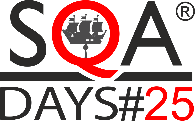 Типовая ошибка (проект Mono)
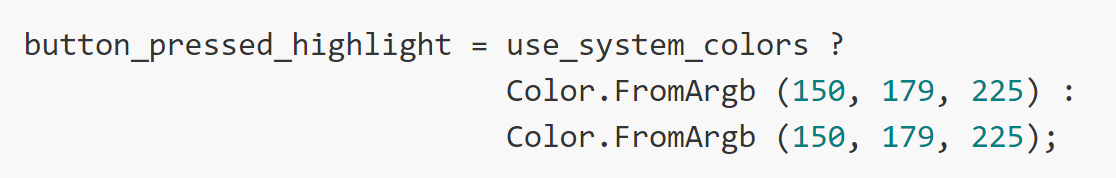 V3012 The '?:' operator, regardless of its conditional expression, always returns one and the same value: Color.FromArgb (150, 179, 225). ProfessionalColorTable.cs 258
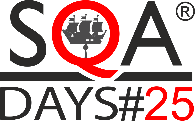 Проблематика
Наукоёмкость
Различные языки программирования
Кроссплатформенность
Поддержка стандартов (CWE, MISRA, SEI CERT…)
Классических методов тестирования недостаточно
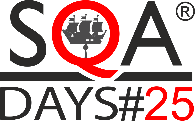 Как добиться качества?
Совместные обзоры кода (это работает!)
Unit-тесты
UI-тесты
Функциональные тесты
Нагрузочное тестирование
Статический анализ
Проверка пула реальных проектов (SelfTester)
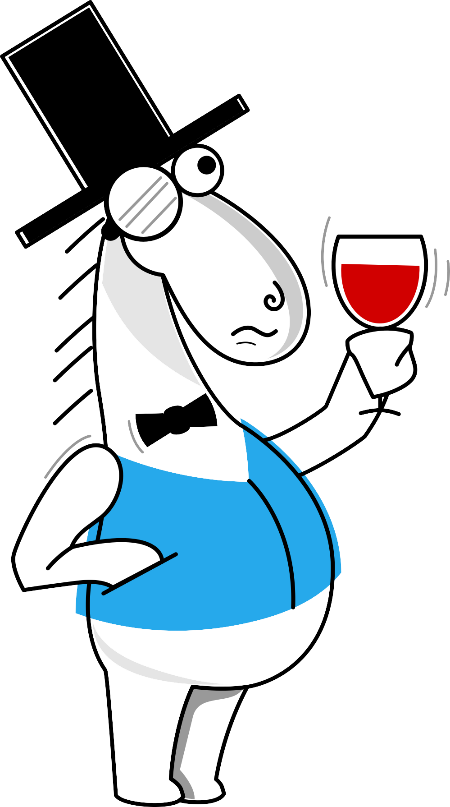 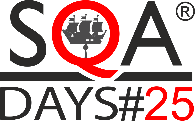 Как устроен и работает C#-анализатор
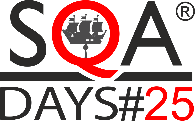 MSBuild, Roslyn и все, все, все
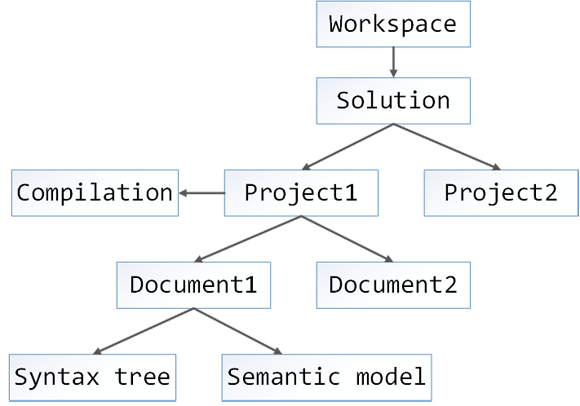 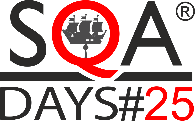 MSBuild, Roslyn и все, все, все
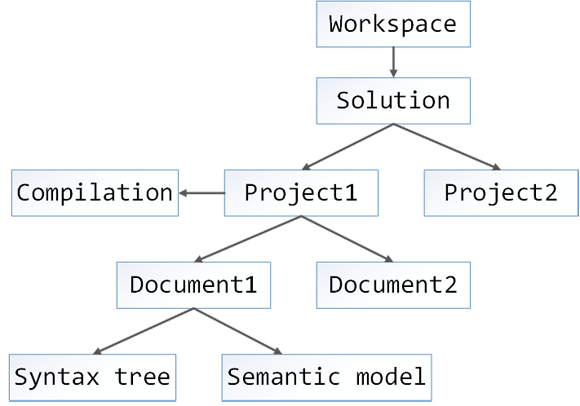 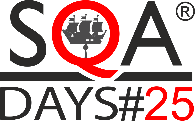 Синтаксическое дерево
int x = 1;
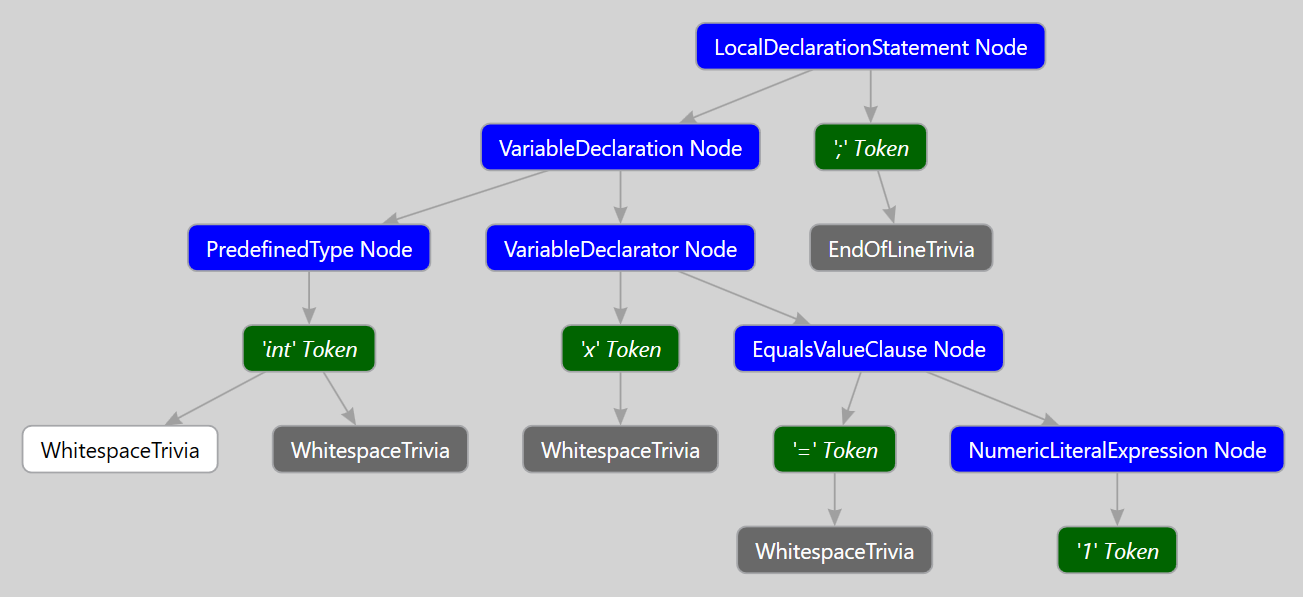 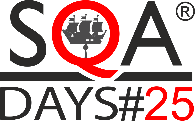 Семантическая модель
Получение информации об объекте
Получение информации о типе объекта
Получение константных значений
x = 1;
x
Semantic Model
System.Int32 x = 1;
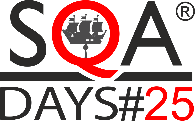 Получение проекта
void GetProjects(string solutionPath, string projectPath)
{
    MSBuildWorkspace workspace = MSBuildWorkspace.Create();
    Solution currSolution = workspace.OpenSolutionAsync(solutionPath)
                                                                 .Result;
    IEnumerable<Project> projects = currSolution.Projects;
    Project currProject = workspace.OpenProjectAsync(projectPath)
                                                             .Result;
}
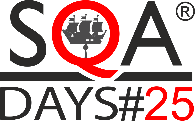 Получение проекта (все проекты в решении)
void GetProjects(string solutionPath, string projectPath)
{
    MSBuildWorkspace workspace = MSBuildWorkspace.Create();
    Solution currSolution = workspace.OpenSolutionAsync(solutionPath)
                                                                 .Result;
    IEnumerable<Project> projects = currSolution.Projects;
    Project currProject = workspace.OpenProjectAsync(projectPath)
                                                             .Result;
}
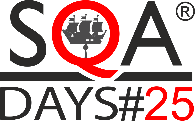 Получение проекта (заданный проект)
void GetProjects(string solutionPath, string projectPath)
{
    MSBuildWorkspace workspace = MSBuildWorkspace.Create();
    Solution currSolution = workspace.OpenSolutionAsync(solutionPath)
                                                                 .Result;
    IEnumerable<Project> projects = currSolution.Projects;
    Project currProject = workspace.OpenProjectAsync(projectPath)
                                                             .Result;
}
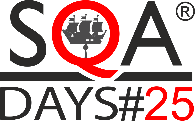 Анализ проекта
void ProjectAnalysis(Project project)
{
    Compilation compilation = project.GetCompilationAsync().Result;
    foreach (var file in project.Documents)
    {
        SyntaxTree tree = file.GetSyntaxTreeAsync().Result;
        SemanticModel model = compilation.GetSemanticModel(tree);
        Visit(tree.GetRoot());
    }
}
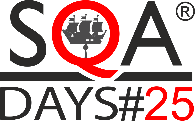 Анализ проекта (обход всех файлов)
void ProjectAnalysis(Project project)
{
    Compilation compilation = project.GetCompilationAsync().Result;
    foreach (var file in project.Documents)
    {
        SyntaxTree tree = file.GetSyntaxTreeAsync().Result;
        SemanticModel model = compilation.GetSemanticModel(tree);
        Visit(tree.GetRoot());
    }
}
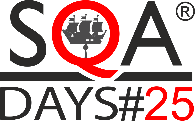 Анализ проекта (получение и обход дерева)
void ProjectAnalysis(Project project)
{
    Compilation compilation = project.GetCompilationAsync().Result;
    foreach (var file in project.Documents)
    {
        SyntaxTree tree = file.GetSyntaxTreeAsync().Result;
        SemanticModel model = compilation.GetSemanticModel(tree);
        Visit(tree.GetRoot());
    }
}
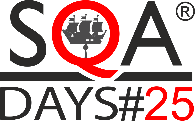 Переопределённые методы обхода узлов
public override void VisitIfStatement(IfStatementSyntax node)
{
    base.VisitIfStatement(node);
}
public override void VisitForStatement(ForStatementSyntax node)
{
    base.VisitForStatement(node);
}

….
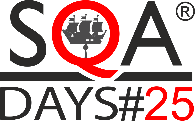 Диагностика
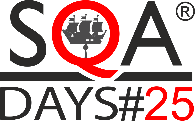 Диагностика V3006: пропущенный throw
public void DoSomething(int index) 
{ 
    if (index < 0)
        new ArgumentOutOfRangeException();    // <= V3006
    else 
        ....
}

// правильный вариант кода:
throw new ArgumentOutOfRangeException();
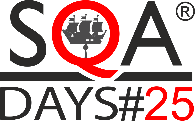 Диагностика V3006: пропущенный throw
Подписаться на обход узлов типа ObjectCreationExpressionSyntax (создание объекта с использованием оператора new);

Проверить, что тип создаваемого объекта System.Exception или производный (используем семантическую модель);

Проверить, что созданный объект никак не используется;

Выдать предупреждение.
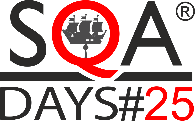 Диагностика V3006: пропущенный throw
public class V3006CSharpRule : IVisitObjectCreationExpressionRule
{
    ....
    public void VisitObjectCreationExpression(
        SemanticModelAdapter model, 
        VisitInfo visitInfo, 
        ObjectCreationExpressionSyntax node, 
        AnalysisResults results)
    {
        ....
    }
}
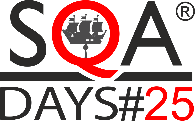 Разработка диагностики
Создание позитивных и негативных тестов
Разработка прототипа, отвечающего требованиям тестов
Доработка диагностики и тестов по результатам прогона на пуле реальных проектов (SelfTester)
Обработка исключений, минимизация ложных срабатываний
Повторный прогон на реальных проектах, фиксация изменений
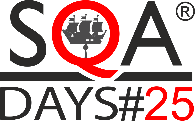 Немного статистики
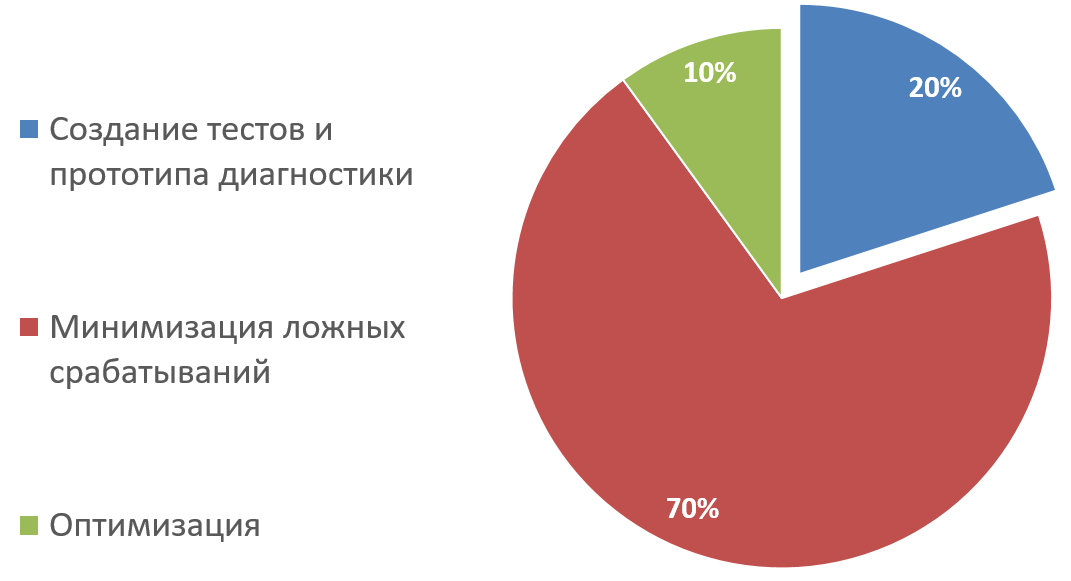 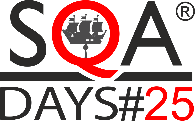 Позитивные тесты
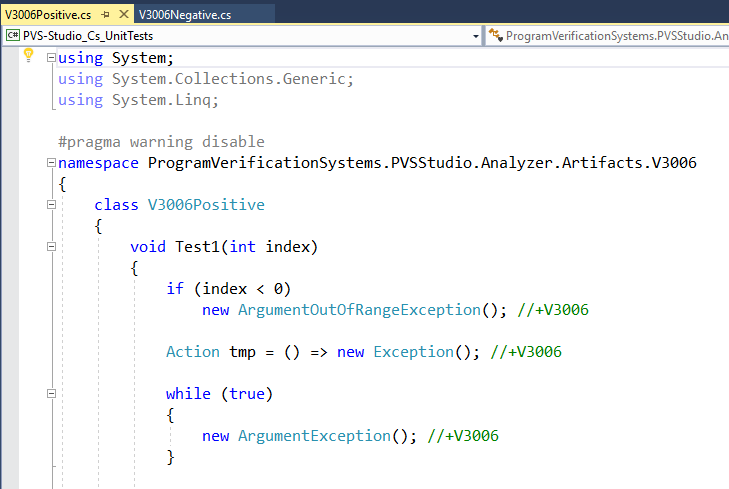 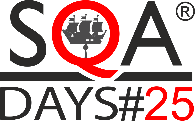 Негативные тесты
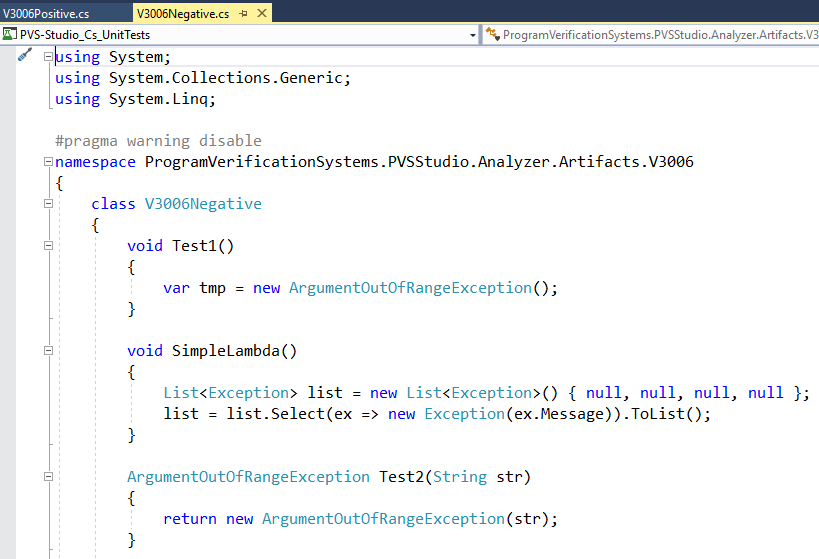 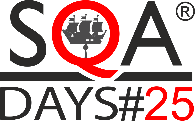 Негативные и позитивные тесты
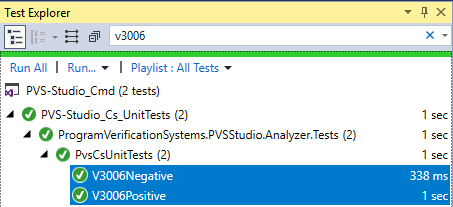 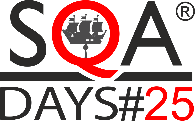 Проверка работы на реальных проектах(SelfTester)
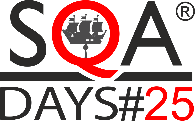 PVS-Studio SelfTester
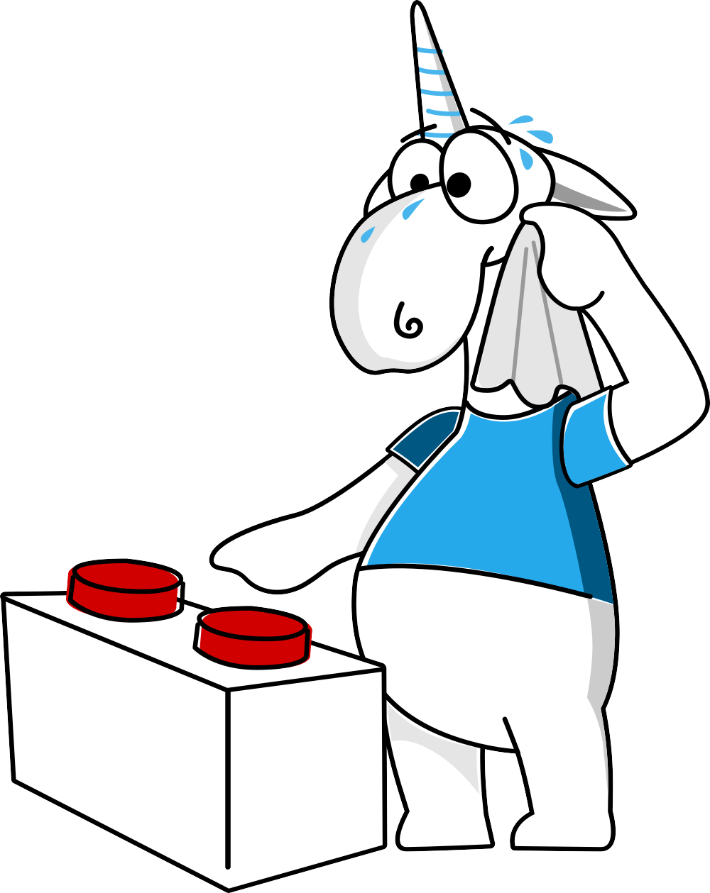 Инструмент пакетной проверки пула реальных проектов

SelfTester для С/С++ и C# использует локальный пул проектов

SelfTester для Java выкачивает проекты определенной версии с репозитория на GitHub
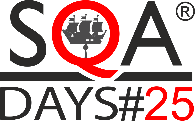 Требования к SelfTester
Кроссплатформенность
Параллелизм
Наличие GUI
Гибкие настройки
Представление результата в удобном виде
Сравнение с результатом предыдущего запуска
Возможность быстрой фиксации или игнорирования различий
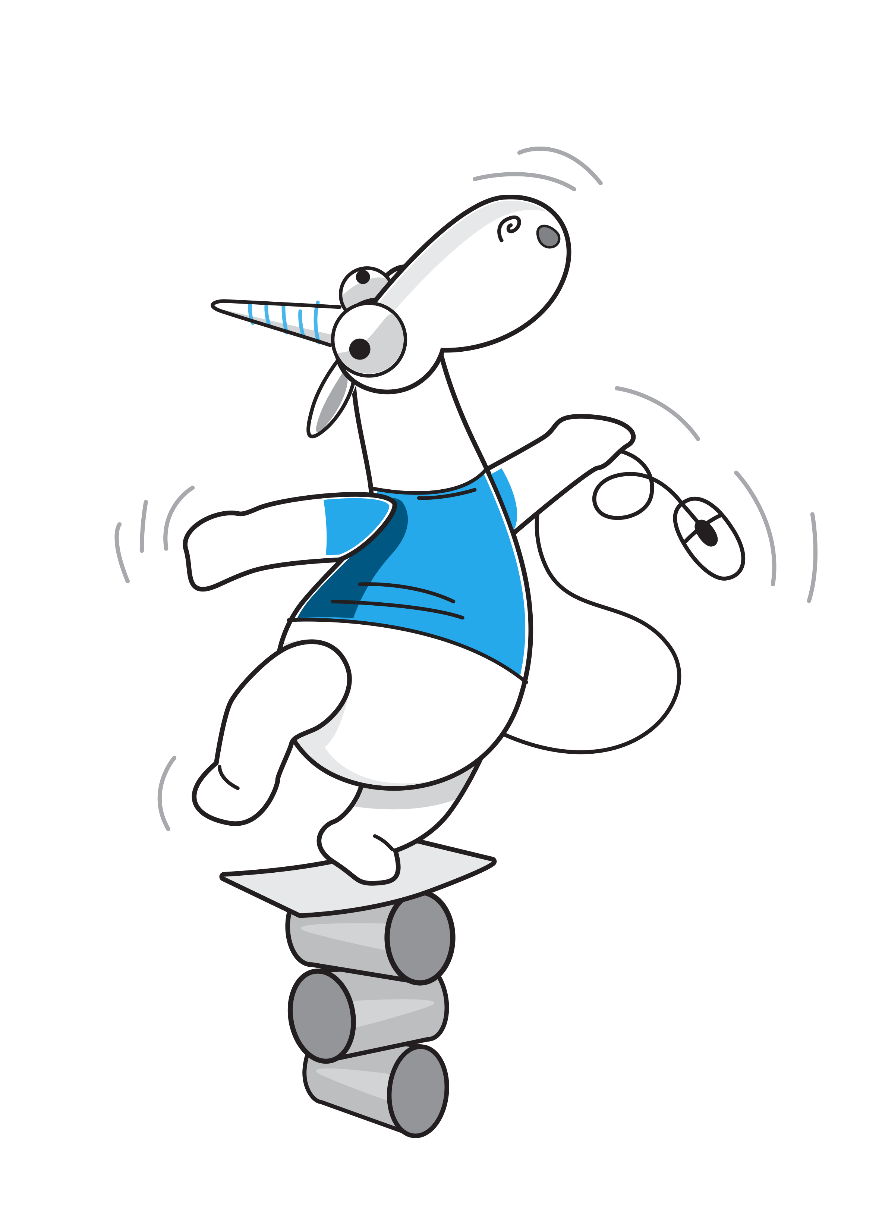 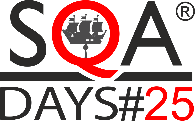 Задачи SelfTester
Любое изменение ядра требует перезапуска тестов
Ядро – совокупность общих внутренних механизмов анализатора
Создание новой диагностики требует перезапуска тестов
Включение нового проекта в тестовый пул требует перезапуска тестов
Главная задача – выявление аномалий в поведении анализатора
Часто аномалии – ожидаемое поведение
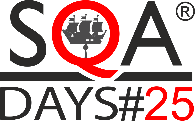 Отчёт о найденных ошибках (*.plog)
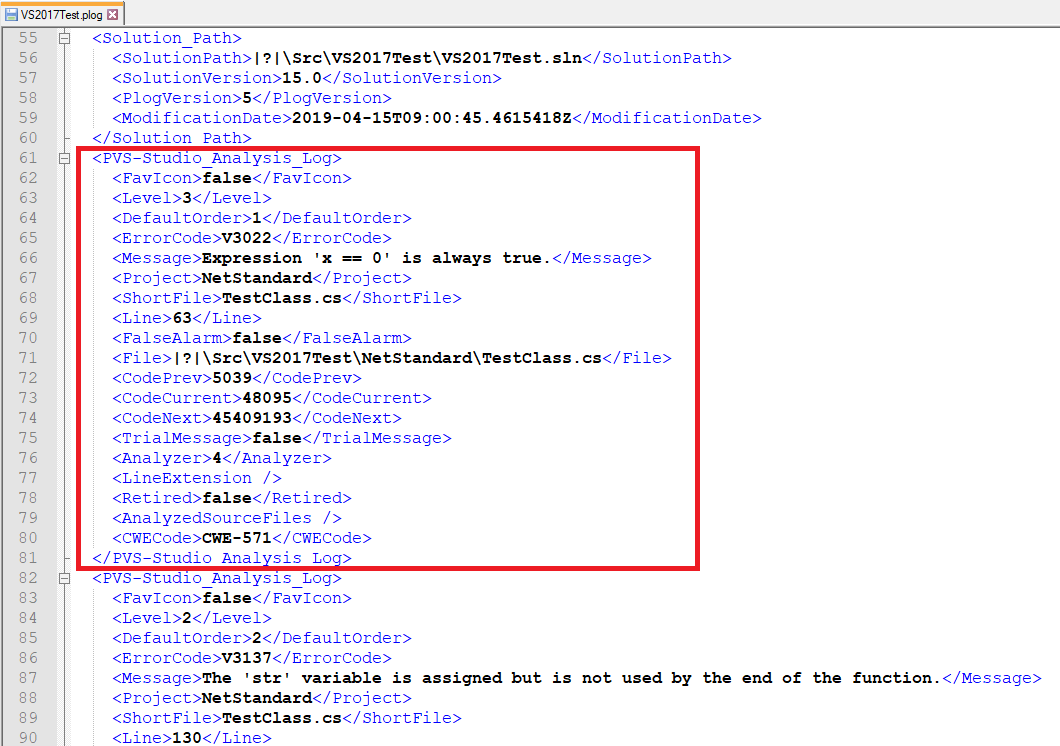 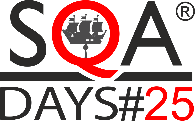 SelfTester: алгоритм работы
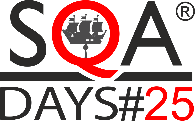 Результат сравнения логов
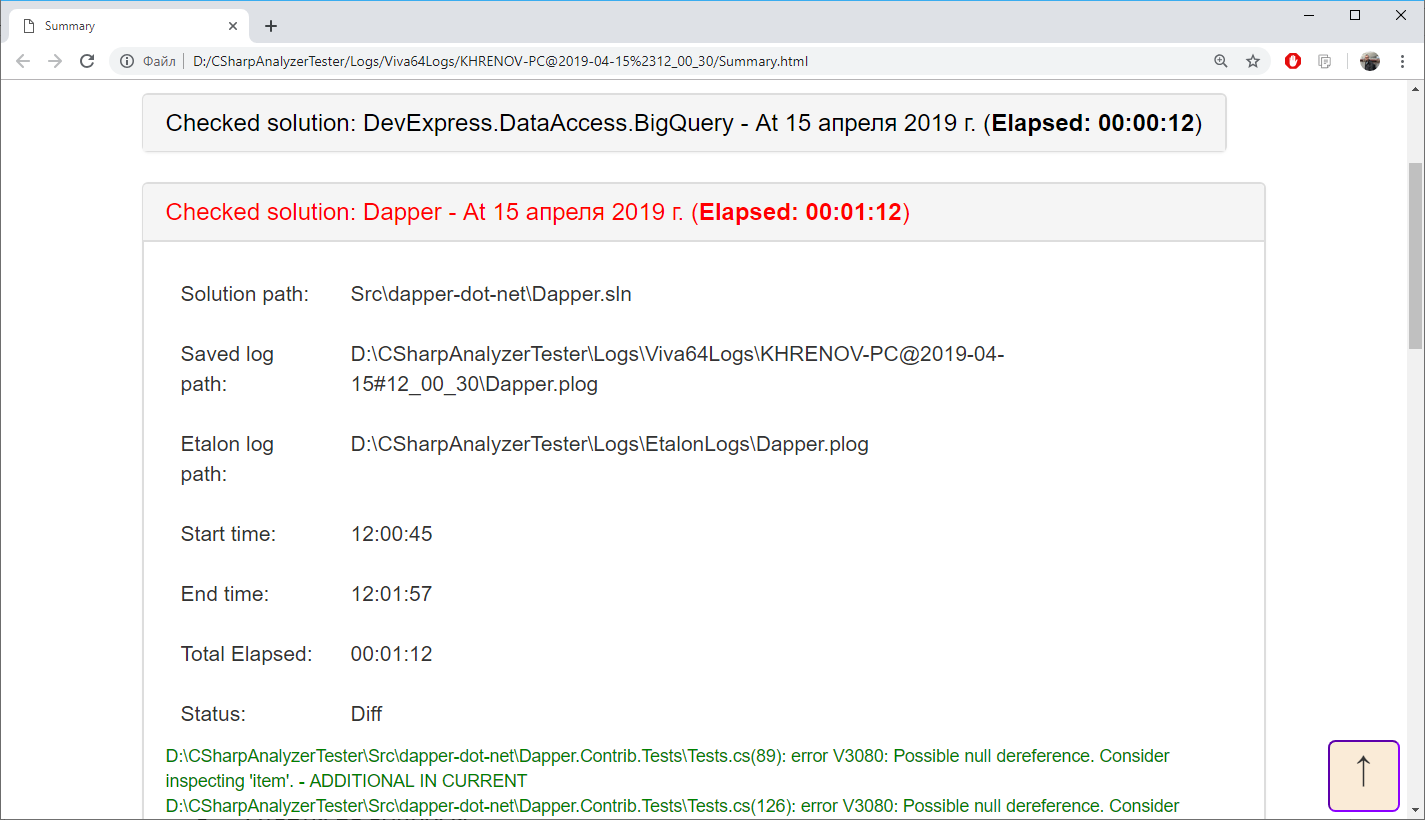 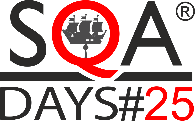 PVS-Studio SelfTester (С#)
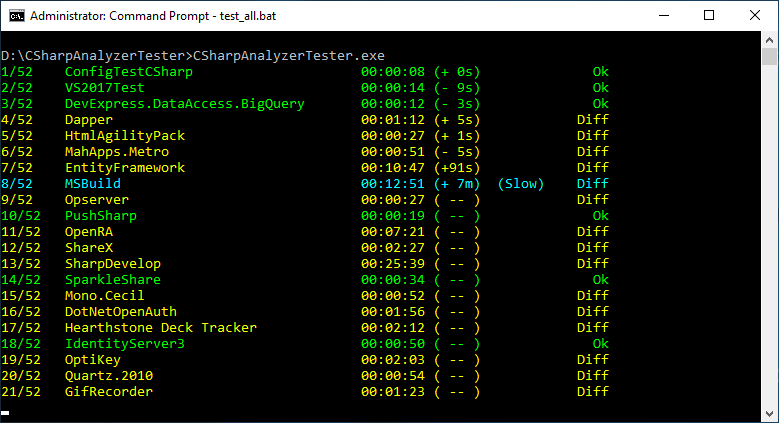 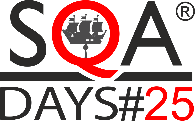 Вывод в продуктив
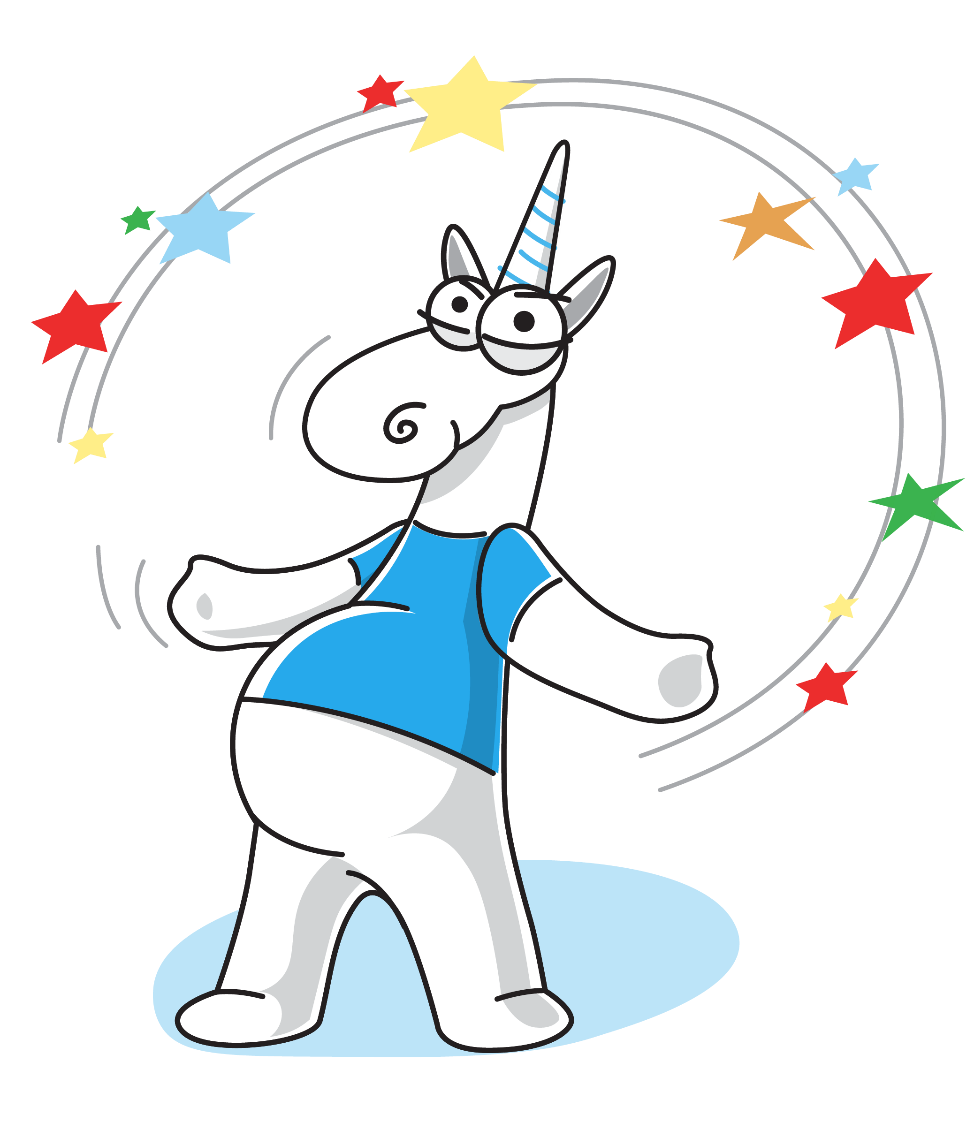 Доработки по результатам откликов от пользователей (включая внутренних)
Доработки, связанные с изменением поведения ядра (доработка механизмов, поддержка новых стандартов языка и т.п.)
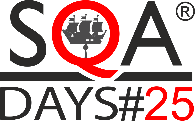 Пять признаков хорошего статического анализаторапо версии PVS-Studio
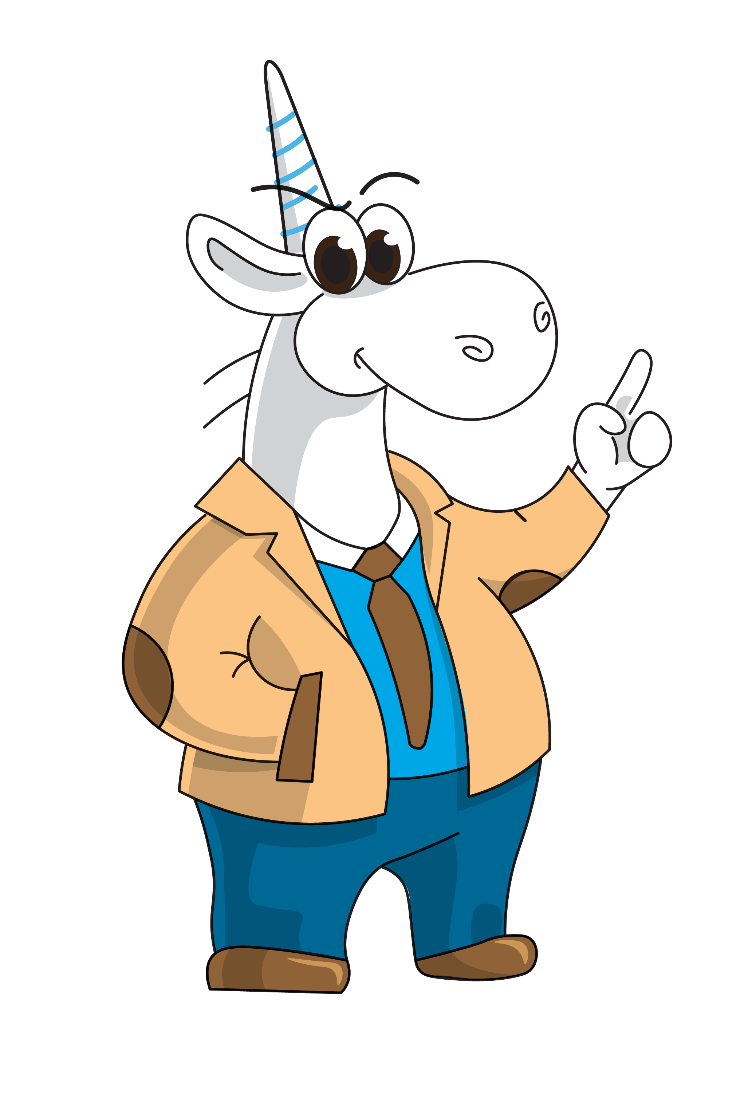 Быстрая обработка кода
Минимум ложных срабатываний
Развитые средства интеграции
Простота внедрения на больших проектах
Поддержка
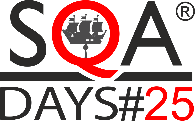 Вопросы
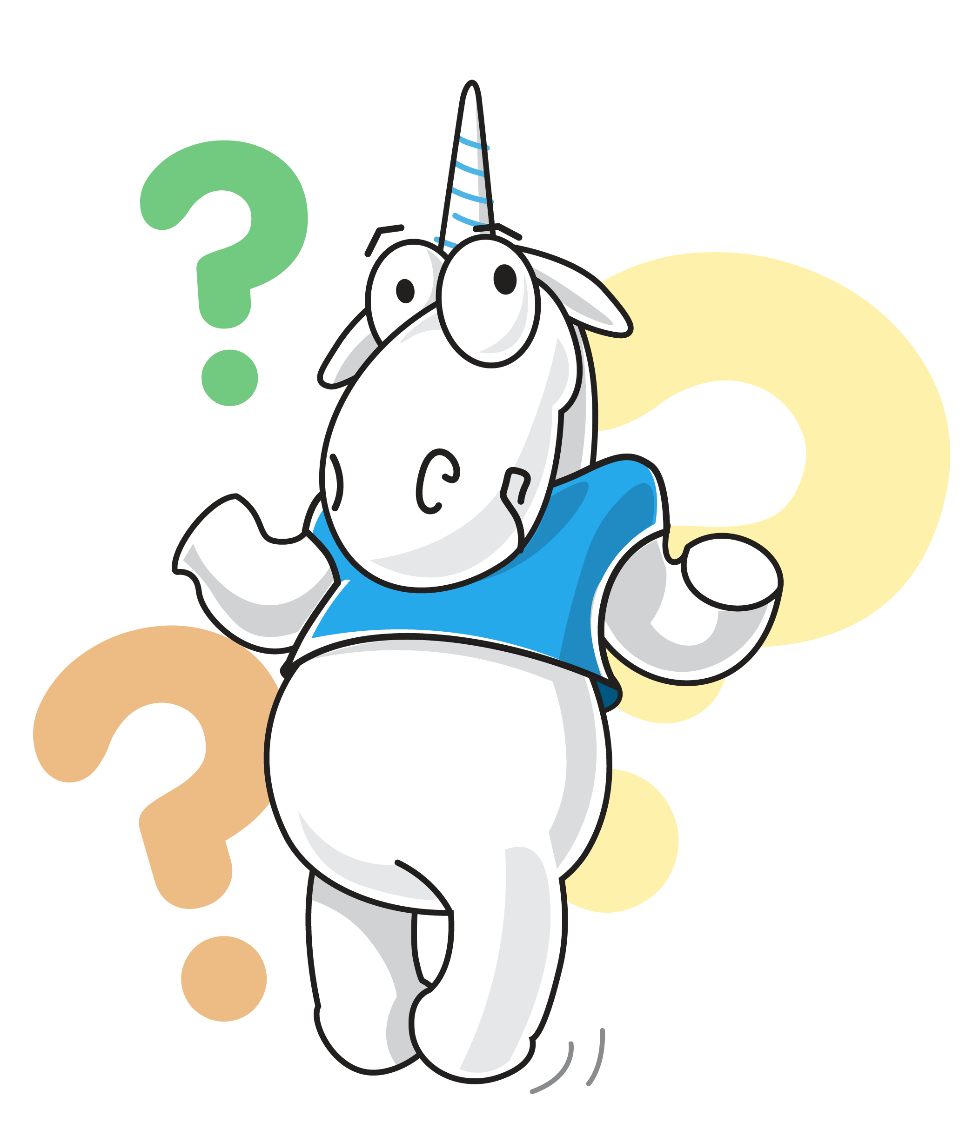 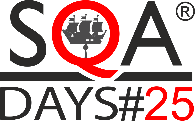 Контакты
Сергей Хренов
C# разработчик, PVS-Studio
khrenov@viva64.com
www.viva64.com
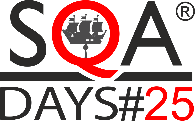